HABITAT
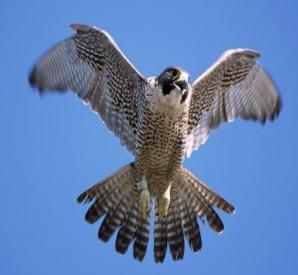 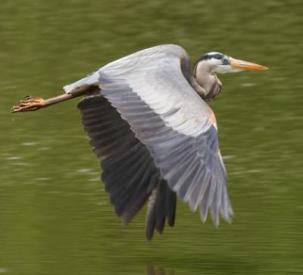 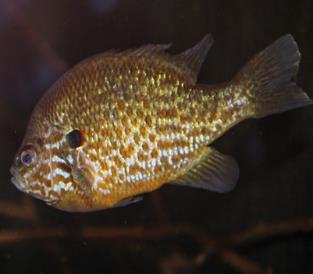 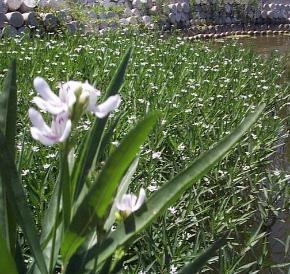 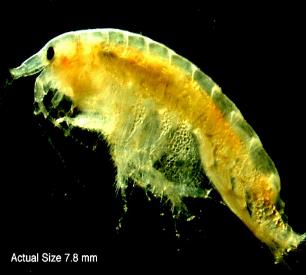 [Speaker Notes: Note to teachers: Please make sure that you use food chain species that represent your Area of Concern waterbody. Feel free to replace pictures and slides with those species.]
Vocabulary
Habitat
River
Wetland
Sediment 
Pollution 
Organism

Organism
Population
Community
Ecosystem
Native
Invasive
[Speaker Notes: These are the terms we will be sharing with you today. 

Does anyone know what any of these mean?]
Habitat
What is a habitat?
The place where a plant or animal normally lives
What do you need to live?
Food
Water
Shelter
What makes a habitat healthy?
[Speaker Notes: What do you think makes a habitat healthy? Unhealthy?]
Examples of habitat
Aquatic - water
Terrestrial - land
Lake  
River
Pond 
Wetland
Forest
Prairie
Desert
City
[Speaker Notes: Here are some examples of aquatic habitats and terrestrial habitats. What kinds of animals might you find in an aquatic habitat? In a terrestrial habitat?]
What is your habitat?
[Speaker Notes: What are the parts of your habitat? (Remind them that a habitat is composed of food, water, and shelter. Have them compare their house to a river habitat.)]
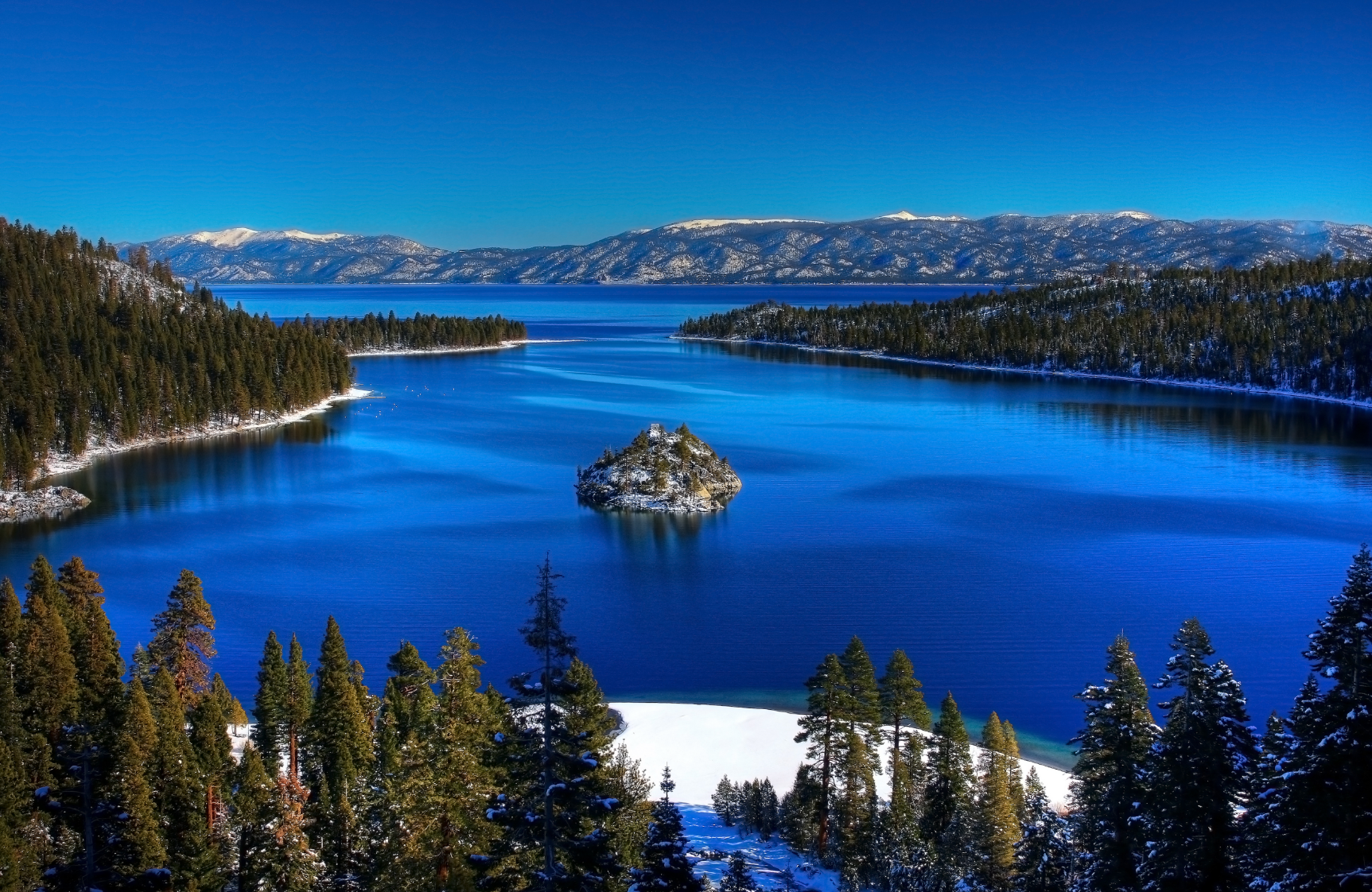 lake
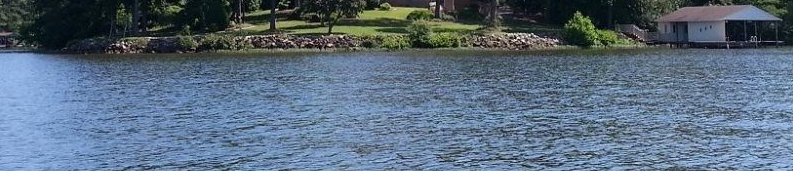 What is a lake?
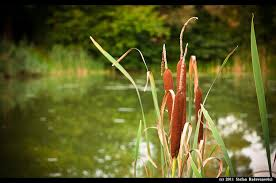 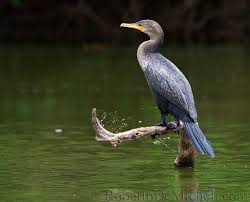 A large body (> 2 acres) of water surrounded by land
 Provides habitat (food, water, and shelter) to many organisms.
Source of recreation
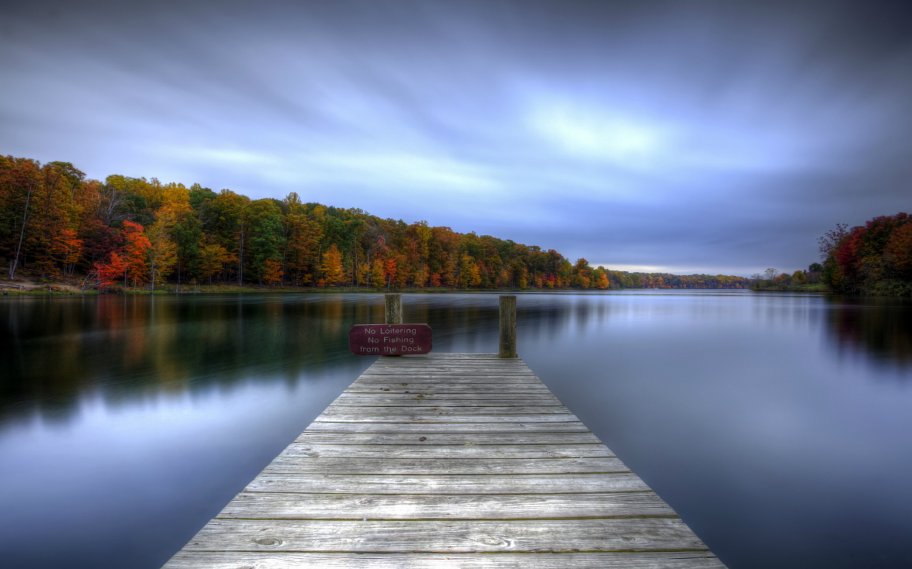 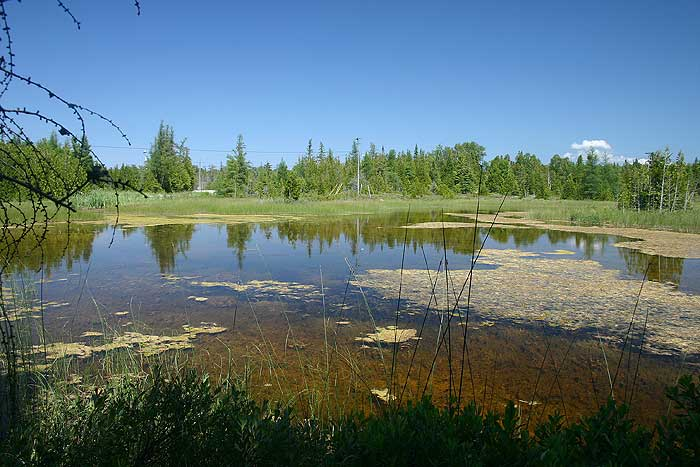 pond
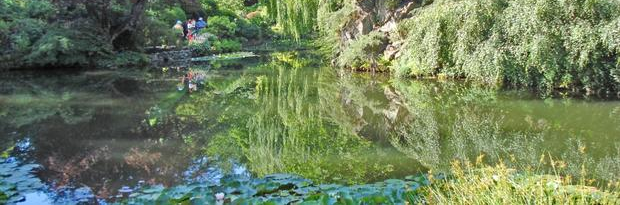 What is a pond?
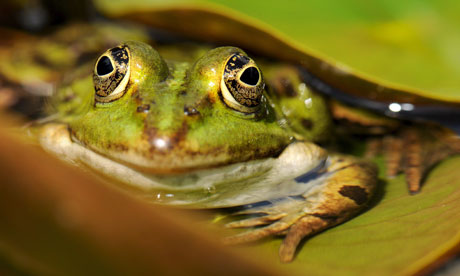 A still body of shallow water generally smaller than 2 acres
May be formed naturally or manmade and filled by an underwater spring or rainwater
Home to fewer and smaller organisms
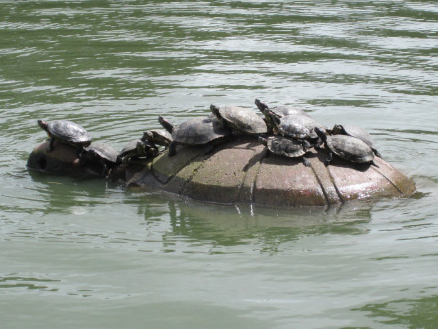 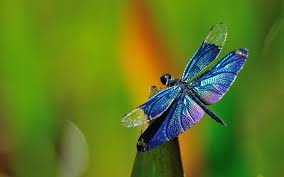 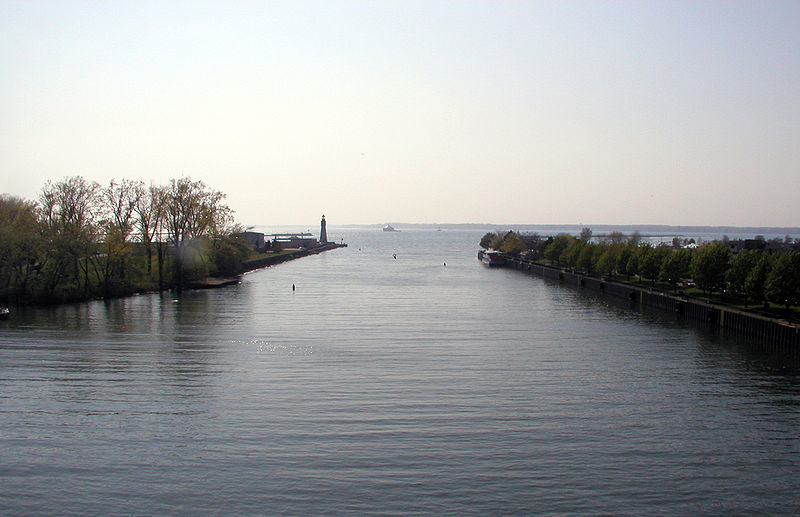 river
[Speaker Notes: A river is an example of a habitat. A lot of animals and plants live in the river and depend on it for food, water, and shelter.]
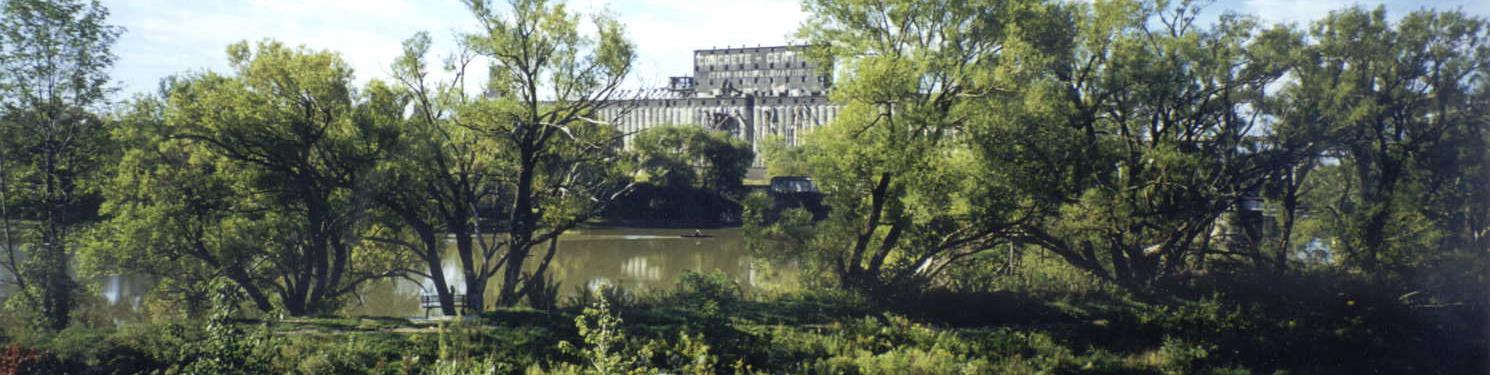 What is a river?
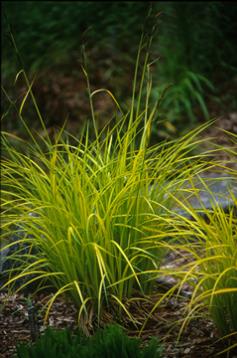 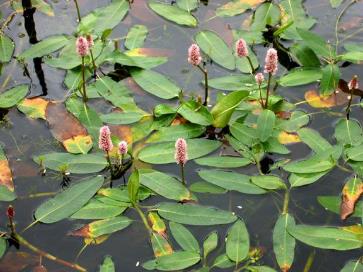 Waterway that flows toward another body of water
Provides habitat for a variety of organisms
Rivers provide many uses, such as food, transportation, energy, and recreation
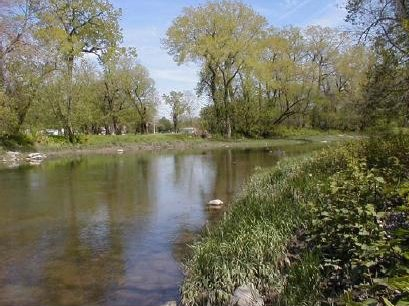 [Speaker Notes: A river is a waterway that flows toward another body of water. It provides habitat for a variety of organisms. Rivers provide many uses, such as food, transit, energy, and recreation.]
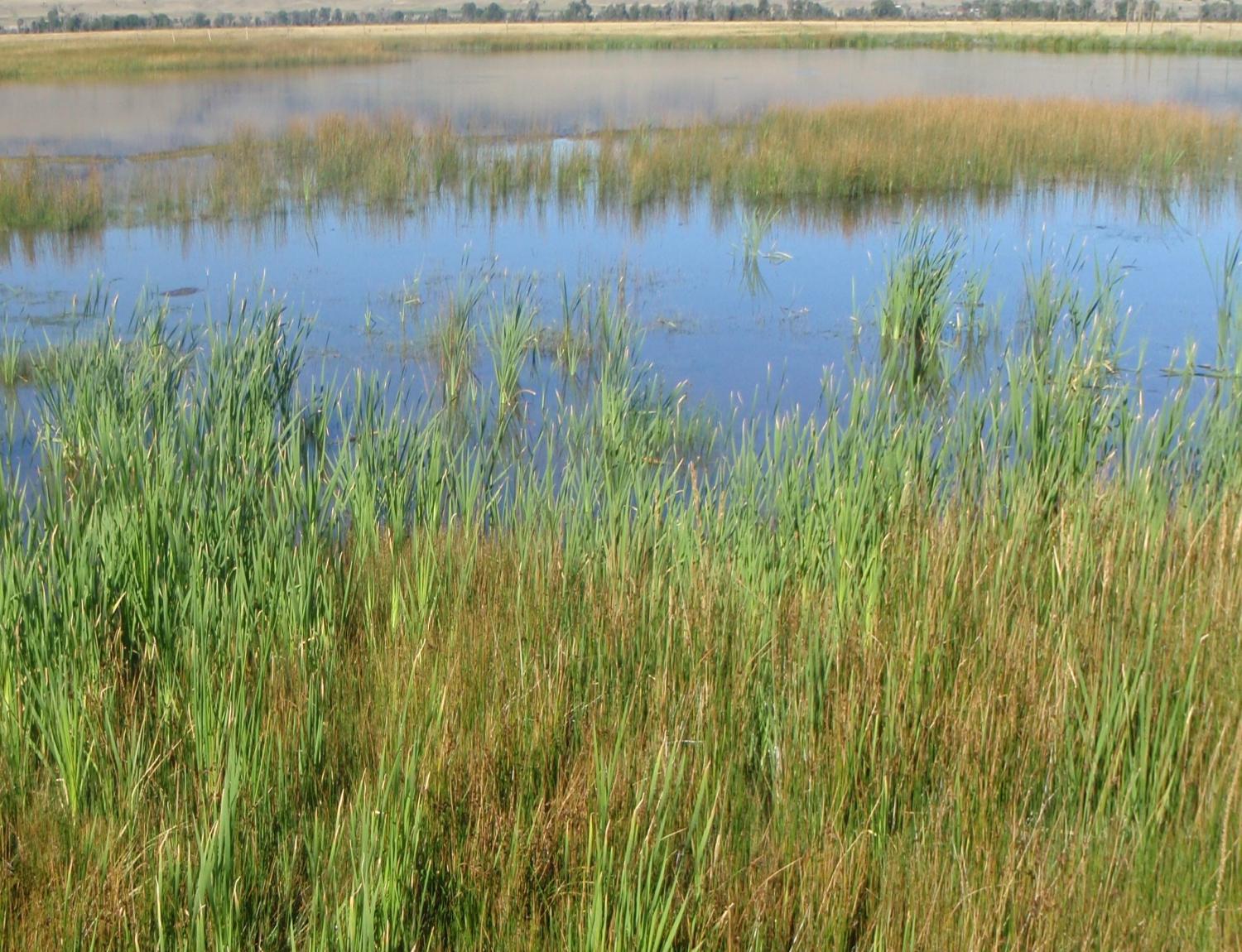 wetland
[Speaker Notes: A wetland is another type of habitat.]
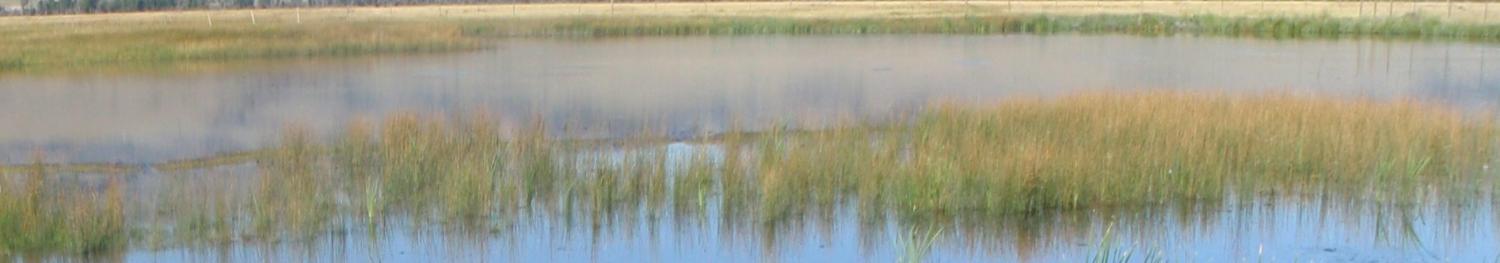 What is a wetland?
low land + water + lots of plants and animals 
= wetland!
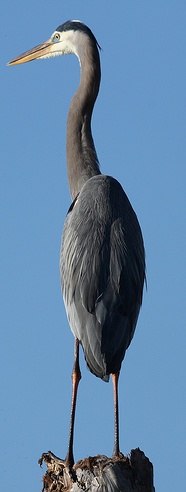 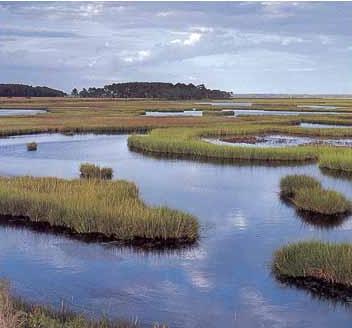 Key Ingredients:
Shallow water or very soggy soil at least partof the time. 
The plants love having wet "feet" (roots).
[Speaker Notes: Think of it as a low, flat stretch of land that is covered with water

It’s often located between dry land and large bodies of water.]
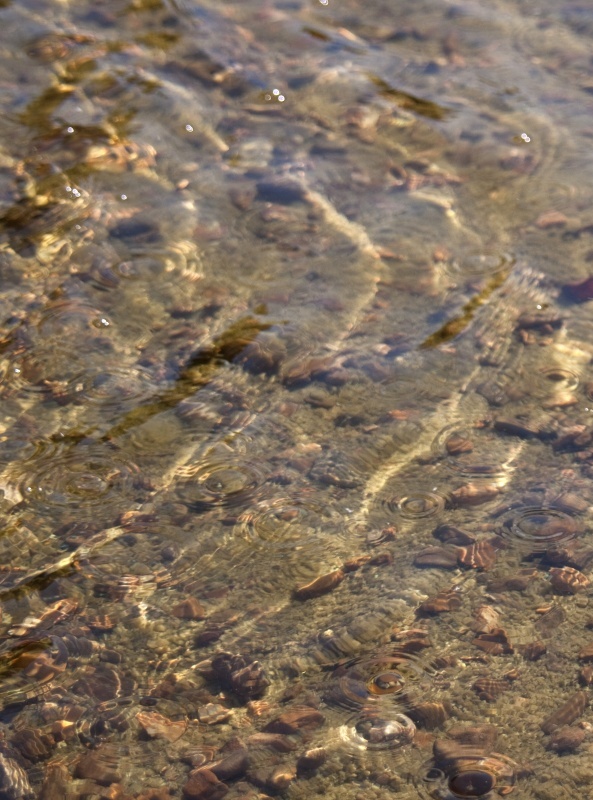 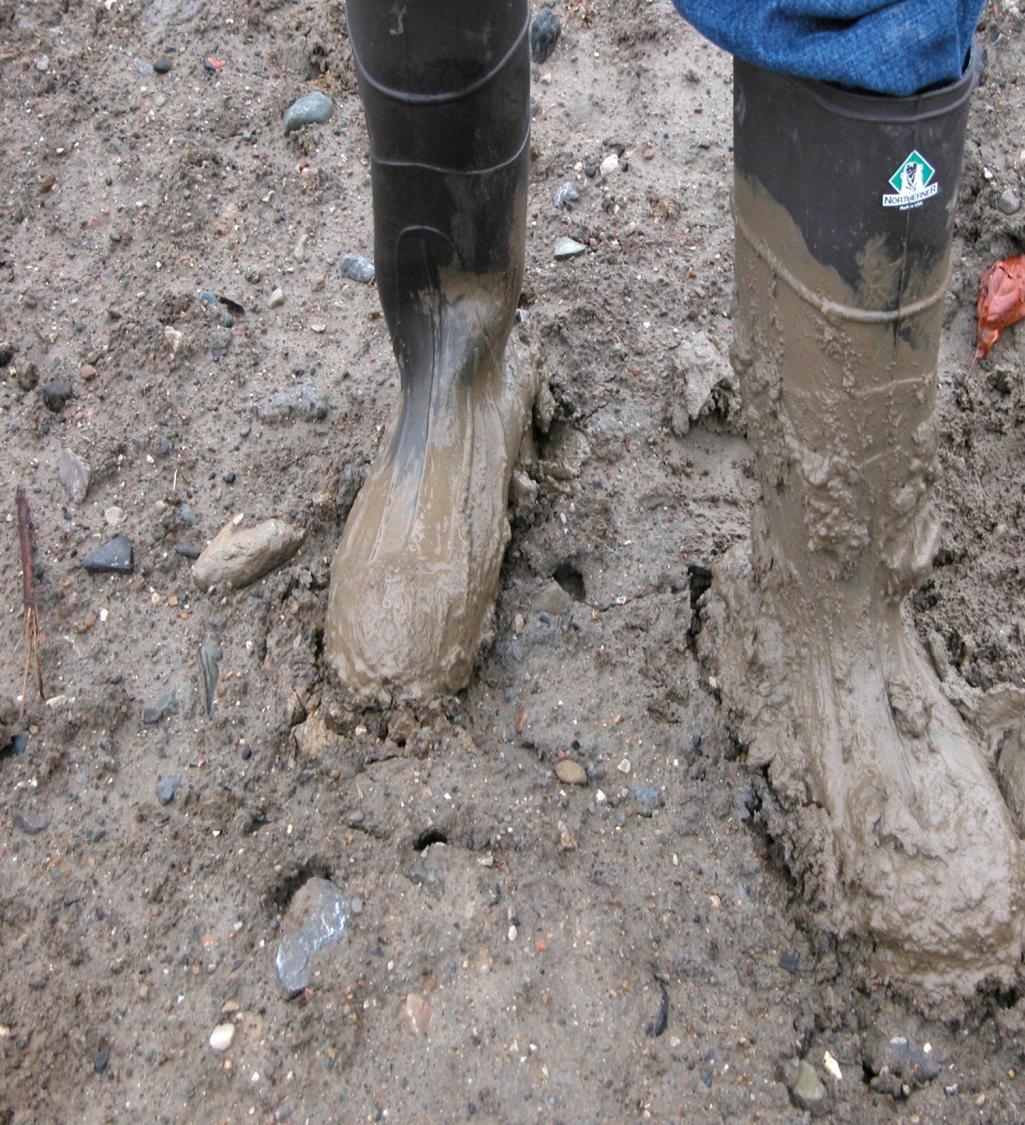 sediment
[Speaker Notes: Sediment is just one part of the habitat. It’s very important to the Great Lakes]
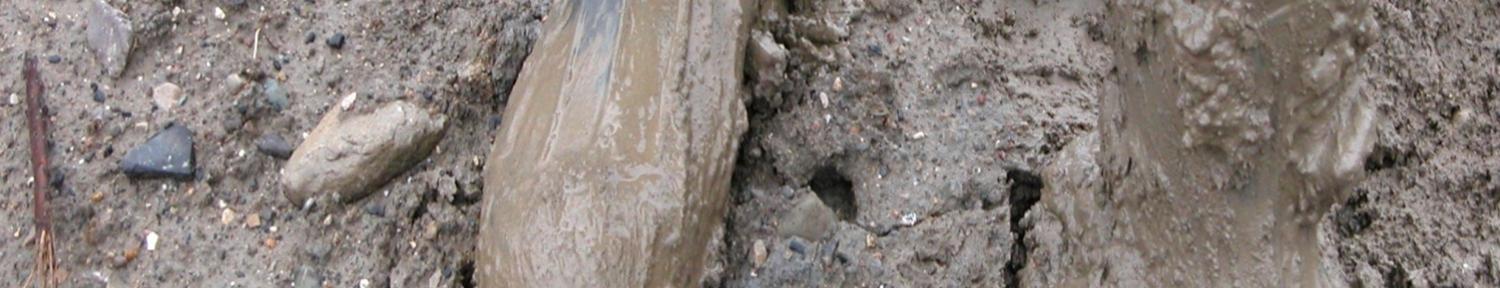 What is sediment?
The loose sand, clay, silt and other stuff that settle at the bottom of a body of water.
It’s similar to soil. Made up of living and non-living things.
It’s the foundation of the habitat.
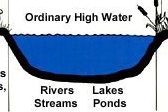 [Speaker Notes: Who knows what soil is?

Sediment is like soil, only it’s under water. It’s the squishy stuff between your toes. It’s the foundation, or base, of the habitat. If you don’t have sediment, you don’t have plants growing in the sediment, and you don’t have fish swimming around the plants.]
What does sediment tell us?
Not just current pollution but pollution from the past
Pollution that flows down a river settles into the sediment
We study sediment pollution to decide how to clean up a river or lake
Home for aquatic animals and fish
[Speaker Notes: We study the sediment so we know if we should clean it up. 
 it tells us exactly what we need to do to clean it up.

We want to clean it so it can provide a great habitat for the animals and fish.]
Aquatic ecosystems are habitats for many species
Why are we working here?
Contaminated sediment (polluted mud)
Degraded habitat
What are we doing?
Removing the pollution
Removing invasive plants
Adding native plants
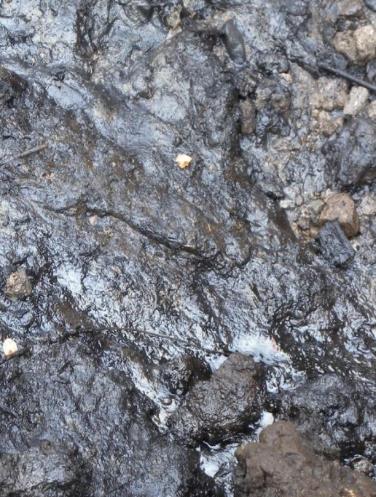 Pollution
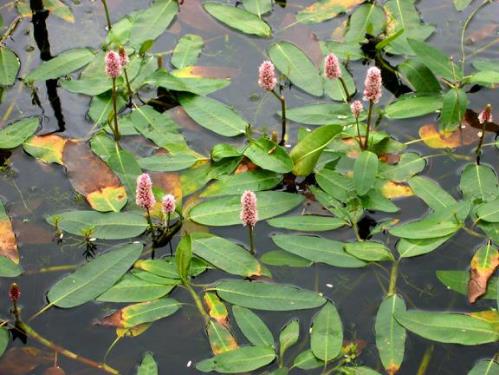 Water smartweed
[Speaker Notes: Because the Area of Concern is a habitat for so many species, we need it to be clean. There are projects in the Area of Concern to take out contaminated sediment so that the river will be a cleaner home for many organisms. There are also projects to remove invasive plants, and add native plants. Who knows what invasive means? Who knows what native means? Why are invasive plants and animals bad? Why do we want native plants and animals in the Area of Concern? (They provide habitat for other native organisms.)]
Important Ecological Terms
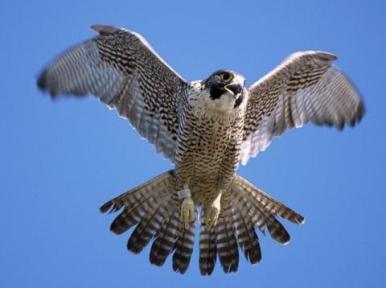 Peregrine Falcon
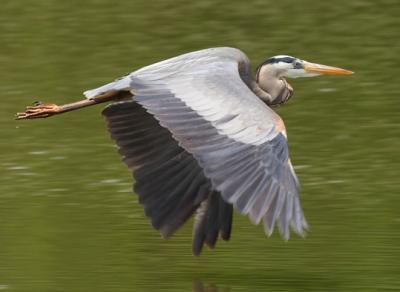 Organism: one individual of a species
Population: a group of organisms of one species living in the same place
Community: many populations of different kinds of organisms living in the same place
Ecosystem: communities and the non-living parts of their surroundings
Great Blue Heron
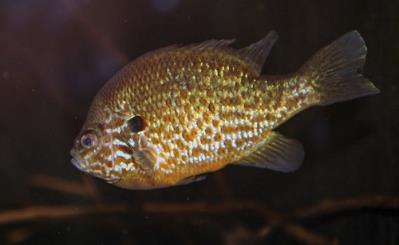 Pumpkinseed
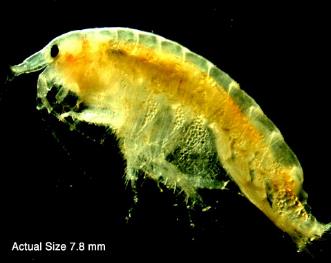 Benthic Organism
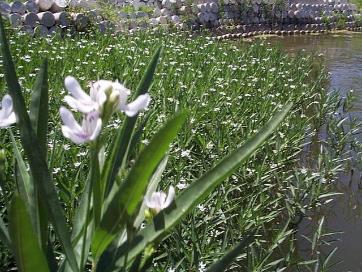 American water-willow
[Speaker Notes: Important Ecological Terms
Organism: one individual of a species
Population: a group of organisms of one species in an area
Community: many populations of different kinds living in the same place
Ecosystem: assemblages of organisms together with their physical and chemical environments

Draw spacial, concentric circles on the board to illustrate this concept]
The Great Blue Heron
What do we know about the great blue heron?
What does it eat?
What kind of habitat does it need?
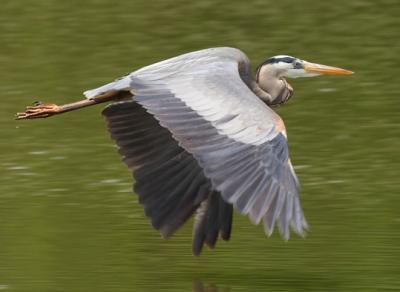 [Speaker Notes: Prepare the students for the activity by getting them excited and interested in the great blue heron. The next slide answers the questions on this slide.]
The Great Blue Heron
Food
 Frogs
 Fish
 Wetland insects
 Insects
 Meadow voles
Shelter 
Tall trees, reeds, and grasses
 Dead branches and twigs to make platform nests



Water
 Lakes and ponds
 Marshes
 Streams and rivers
Space
 Lakes and ponds
 Marshes
 Streams and rivers
 Logs and woody debris in the water
 Forests with tall trees near the water
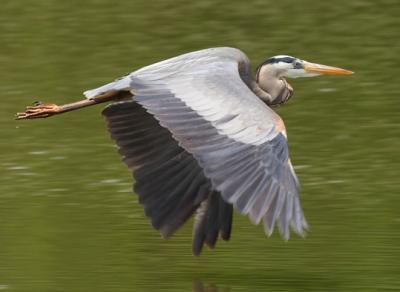 [Speaker Notes: Use this information to answer the questions on the previous slide.]